ÇAPRAZ ENFEKSİYON
Ağız florası en az 350 kültüre edilebilir farklı bakteri türü barındırır.
Toplumların yaklaşık 1/3 ünde candida albicans gözlenmektedir ve ayrıca epstein-barr ve herpes virüs 6 gibi virüüsler de insan tükrüğünde yer almaktadır.
Enfeksiyon; Mikroorganizmaların vücuda girerek bulunduğu bölgede canlılığını sürdürebilmesi ve çoğalabilmesidir.

Endojen enfeksiyon; Koşullar uygun olduğunda normal ağız florasında yer alan fırsatçı patojen mikroorganizmaların sebep olduğu enfeksiyonlardır

Eksojen enfeksiyon; dış çevreden vücuda giren mikroorganizmaların neden olduğu enfeksiyonlardır.
Enfeksiyon hastalığını belirleyen 3 temel faktör;

Vücuda giren mikroorganizma sayısı (Doz)
Mikroorganizmanın hastalığa neden olabilme yeteneği (Virulans)
Vücudun mikroorganizmaya karşı kendini koruyabilme yeteneği (Vücut direnci)

Enfeksiyon hastalığı doz ve virulansla doğru orantılı, vücut direnciyle ters orantılıdır.
Çapraz enfeksiyon; Diş hekimliği çalışma ortamında hasta, hekim ve yardımcı personel arasında hatta teknisyenlere kolayca transfer edilebilen enfeksiyondur.

Hastadan diş hekimi veya yardımcı personele geçiş direk veya indirek temas ve damlacık inhalasyonu ile olabilir
Direkt temas, hastanın salya ve kanının hekimin cildine mevcut kesik veya yaradan direkt olarak geçiş yolu bulmasıdır 

Hasta ağzından kaynaklanan aerosol ve sıçramalar da damlacık enfeksiyonuna yol açan direkt temas şeklidir 

İndirekt temas, kontamine aletlerle yaralanma veya kontamine yüzeyle temas sonucu oluşur
Diş hekiminden hastaya geçiş nadirdir (Eldeki yara ile hasta ağzındaki dokuların veya aletlerin teması, damlacık enfeksiyonu)

Hastadan hastaya geçiş en dramatik çapraz enfeksiyondur
Steril edilmemiş aletlerin kullanımı
Mikromotor veya piyasemenlerin temizlenmeden kullanımı
Kontamine yüzeylerle temas

Kontamine alet ve atıkların hatalı toplanması, transferi ve eliminasyonu; klinikte alınan ölçü ve kayıtların temizlenmeden laboratuvara transferi diş hekimliği çalışma ortamından topluma enfeksiyon geçişine sebep olabilir
Bugün diş hekimliğinde kullanılan enfeksiyon kontrol işlemlerinin büyük çoğunluğu ABD’de yer alan “Hastalık Kontrol ve Önleme Merkezi” ve Amerikan Diş Hekimleri Birliği’nin öneri veya yönergelerine dayanmaktadır.



Evrensel olan bu yönerge ve öneriler aynı enfeksiyon kontrol yöntemlerinin risk taşısın veya taşımasın tüm hasta gruplarına aynı şekilde uygulanmasını emretmiştir.
Enfeksiyon Kontrolünde Uyulması Gereken Standart Önlemler
Şüphe taşısın veya taşımasın tüm hastalara ait medikal hikaye ve özgeçmişler dikkatle gözden geçirilip değerlendirilmeli
Diş hekimi ve yardımcı personel bulaşıcı hastalık taşımamalı ve bulaşma riski olan hastalıklara karşı aşılanmalı
Etkin bir el hijyeni sağlanmalı( eldiven giymeden önce, çıkardıktan sonra, kontamine nesnelerle temastan sonra mutlaka yıkanmalı). Ellerin ve parmakların yaralanmasını önleyecek tedbirler alınmalı
Çalışma alnında yeterli sayıda lavabo bulunmalı, musluklar kolla ya da dizle kumanda edilebilmeli, temizlik ajanları ve havlular kolay ulaşılabilir şekilde yerleştirilmeli
Cilt, muköz membran, vücut sıvıları vs ile temas edileceği zaman mutlaka eldiven giyilmeli ve her hastada değiştirilmeli
Yüz, oral ve nazal mukozanın korunması için maske veya sperlik, gözleri korumak için koruyucu gözlük ve tedaviden sonra çıkarılan giy siler kullanılmalı
Tedavi odasında hava filtrasyonu ve ventilasyonu sağlanmalı
Kesici delici aletler dikkatli kullanılmalı iletimi dikkatli sağlanmalı
Dezenfeksiyon ve sterilizasyona çok dikkat edilmeli
Ölçüler ve protezler laboratuvara göderilmeden önce yıkanmalı, dezenfekte dilmeli
Dezenfeksiyon: Çeşitli kimyasal ajanlar yardımıyla, cansız maddeler üzerindeki patojen mikroorganizmaların çoğalmasının önlenmesi veya tamamen öldürülmesi işlemidir. 
Dezenfeksiyon cansız ortamlar, eşya ve aletler üzerinde uygulanan bir işlemdir. 


Sterilizasyon: Ortamdaki TÜM mikroorganizmaların her türlü canlı ve aktif şekillerinin yok edilmesidir
ENFEKSİYON RİSKİNE GÖRE TIBBİ MALZEMELER
Spaulding, 1968
[Speaker Notes: Kritik: steril doku veya vasküler sisteme giren
Yarı kritik: müköz membranlara temas eden
Non kritik: sağlam deri ile temas]
[Speaker Notes: Charles Chamberland  1879’da buhar otoklav
Sterilizasyon  spesifik disiplin
139 yıl önce manuel kontrollü otoklavlar  bugün bilgisayar kontrollü
Isıya dayanıklı materyal için en ucuz, en kısa süreli, en az toksik           basınçlı buhar
Araştırmalar , bu nedenle düşük ısılı sterilizasyon yöntemleri üzerinde]
ISI İLE STERİLİZASYON

Güvenlik, etkinlik, zararsızlık, kolay kullanım ve ekonomik açıdan üstün özellikleriyle ısı en sık kullanılan mikrop öldürme yöntemidir.
Belirli sıcaklıklar üzerinde proteinler pıhtılaşmaya başladığından mikroplar ölmeye başlarlar.
Sıvı veya buhar halindeki nemli ısı kuru ısıya göre çok daha yüksek enerji taşır ve ısısını kolay iletir.
ISI İLE STERİLİZASYON

Kuru ısı ile sterilizasyon

		-Bu amaçla pastör fırını adı verilen kuru sıcak hava 	sterilizasyon cihazı kullanılır. 

		-Kuru sıcak ısı ile cam ve metalden yapılmış malzemeler ve buna 	benzer yüksek ısıda bozulmayacak maddeler steril edilir. 

			140 °C  de  4 saat 
			160 °C de  2 saat 
			180 °C  de  30 dk.
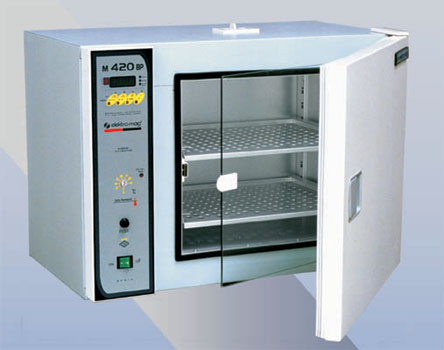 Yüksek ısı uzun sürede cerrahi aletlere zarar verdiğinden ve ortamdaki ısı homojen dağılmadığından kuru ısı kullanımı önerilmemektedir
Kızıl Dereceye Kadar Isıtma Ve Yakma

		Genellikle iğne ve öze denilen mikrobiyoloji laboratuvarında kullanılan ekim aletlerinin sterilizasyonunda kullanılan bir yöntemdir.
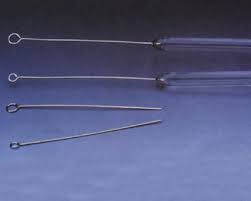 NEMLİ ISI İLE STERİLİZASYON

		1-Sıcak su ile sterilizasyon
			

 -Kaynatma: 100 oC de 5-10 dk kaynatma ile dezenfeksiyon, 30 	dakika kaynatma ile sterilizasyon sağlanabilir . Musluk suyu kireçli olabileceğinden, damıtık su tercih edilmelidir

		
-Tindalizasyon: Yüksek ısıda bozulabilecek antijen, serum ve şeker solüsyonları gibi sıvı maddelerin, belirli ısı derecelerinde birkaç gün üst üste tutulması ile olur.
NEMLİ ISI İLE STERİLİZASYON

2 – Buharlı ısı ile sterilizasyon
Basınçlı buharla sterilizasyon






Otoklav denilen cihaz kullanılarak yapılır. 


121 oC'de, 1 atmosfer basınç altında, içerisine konan malzemenin büyüklüğüne bağlı olarak 15-45 dakika sterilizasyon uygulanır.
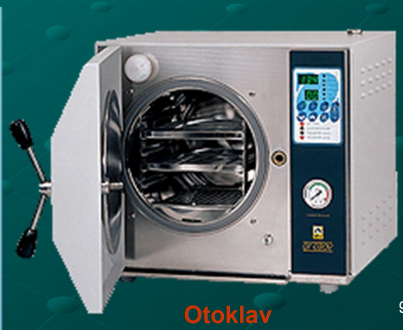 Kolay uygulanması, ucuz ve güvenilir bir yöntem olması nedeni ile gerek mikrobiyoloji laboratuvarlarında, gerekse hastanenin merkezi sterilizasyon ünitesinde çok sık kullanılan bir yöntemdir
En hızlı,en güvenilir ve en kolay sterilizasyon yöntemidir.


Hidroliz yoluyla proteinler denatüre edilir. Su buharının taşıdığı yüksek enerji kısa sürede proteinleri denatüre eder. 


Bu yöntemde toksik madde kullanılmaması ve su buharının toksik etkisinin olmaması önemli avantajlardır. 


CDC ye göre buhar basıncı ve ısısına dayanabilen her türlü tıbbi malzemeler bu yöntemle steril edilmelidir.
Otoklava malzeme yerleştirilirken nelere dikkat edilmeli ?
Buhar geçirgenliğine sahip malzeme ile paketleme yapılmalı.
Eşyalar çok sıkışık olarak yerleştirilmemeli, aralarında buhar geçişine ve dolanımına uygun boşluk bulunmalı.
Malzeme otoklava girmeden önce temizlenip kurutulmalı, sonra paketlenmeli.
Buhar girişini ve vakumlamayı engelleyecek büyüklükte paketleme yapılmamalı. 
Kullanılan buharın kalitesi çok iyi olmalı ve içerisinde sıvı halde su bulunmamalı. 
Sıvıların sterilizasyonunda, çözeltiler bulundukları kabın % 80 ine kadar doldurulmalı.
Sterilizasyon sırasında otoklav içinde kesinlikle hava kalmamalı. Bu, ısının yükselmesini ve havanın bulunduğu kısımdaki malzemeye (genellikle cihazın alt kısmı) buharın girmesini engeller (hava yastığı).
Sterilizasyona Hazırlık

 Cerrahi araç ve gereçlerin yıkanması: Yıkama işlemi otomatik makinelar ve dezenfeksiyon makineleri ile yapılır. 

Organik kirlerden arındırılmaları:Aletler üzerindeki organik kirler aynı zamanda sterilizasyon ajanının aletlere temasını engelleyerek sterilizasyon işlemini etkisiz hale getirir.Kural olarak temizlenmeyen hiçbir madde steril edilemez. 

Araç ve gereçlerin dekontaminasyonu: Quarterner amonyum bileşenleri kullanılarak m.o yoğunluğu azaltılır. 

Sterilizasyon işlerinde çalışan personeller bulaşmayı önlemek amacıyla eldiven, maske, gözlük, özel elbiseler ve önlük giyme gibi üniversal önlemler almalıdır.
Paketleme
 Steril edilen araç/gereç kullanım anına kadar sterilliğini koruyacak şekilde paketlenmiş olmalıdır. 
Paket sterilizasyon ajanına karşı geçirgen ancak m.o.lara karşı geçirgen olmamalıdır.

Sterilizasyonun Kontrolü 
Sterilizatörler ve sterilizasyon işleminde kullanılan her türlü cihazın bakım ve kalibrasyonu düzenli olarak yapılmalıdır. Bu amaçla fiziksel, kimyasal ve biyolojik indikatörler kullanılmaktadır. 

Steril Malzemenin Korunması
 Steril malzemeler eğitim almış görevli personel dışında kimsenin girmediği, toz ve haşereden korunmuş doğrudan güneş ışığı almayan bir bölümde korunmalıdır.Personel depoya girerken önlük, bone ve eldiven giymelidir.
Dezenfeksiyon
Ortamın istenmeyen m.o.lardan arındırılmasıdır. 

Sterilizasyondan daha az etkili bir işlemdir. 

Bakteri sporlarına etkisizdir. 

Sağlık kurumlarında bu işlem genellikle kimyasal madde kullanarak ve ısı ile gerçekleştirilir.

Dezenfektan: Mikrop öldürücü kimyasal maddelerin cansız ortamda kullanılanlarına denir.
İdeal Bir Dezenfektanın Özellikleri

Geniş spektrum
Hızlı etki
Çevresel faktörlerden etkilenmeme
Toksik olmama
Yüzeye uyum göstermesi
Uygulanan yüzeye kalıcı etki
Kokusuz olması
Suda çözünebilmesi
Dezenfeksiyona Etki Eden Faktörler 
Maddenin işlem öncesi temizliği 
Kan, püy gibi organik maddelerin varlığı ve miktarı 
Mikroorganizmanın yapısı 
Dezenfeksiyona tabi nesnenin biçimi 
Dezenfektanın konsantrasyonu 
Dezenfektana maruz kalma süresi 
Dezenfeksiyon işlemini uygulayan elemanın bu konudaki eğitim düzeyi
Genel kurallar
Dezenfektan doğru sulandırımlarda en iyi çalışırlar. Kılavuz ve üretici firma önerilerini dikkate alınmalıdır
Dilüe edildikten sonra hızla inaktive olurlar. Çoğu aynı gün içinde kullanılmalıdır.
Daima temiz ve ayrı bir kap içinde temiz su ile karıştırılmalıdır
Personel koruyucu ekipman daima ve uygun olarak kullanılmalıdır
Klinik ve Hasta Güvenliğinin Sağlanması
Hasta güvenliğini sağlamak için;

Küçük çocukların ulaşabileceği pencerelerde tedbir alınmalı
Zarar görebilecek cihaz veya kimyasallar hastaların ulaşamayacağı yerlerde bulunmalı
Zemin ve merdivenler hastaların kayıp düşmesine sebep vermeyecek şekilde önlem alınmalı
Hasta bilincini zayıflatacak ilaç kullanıyorsa hareket ederken kendisine eşlik edilmeli
Hasta kimlik bilgileri tedaviden hemen önce doğrulanmalı
İşlemler için hastalardan sözlü ve yazılı onam alınmalı
Klinikte ilaç ve kimyasallar kullanılırken çok dikkatli olunmalı, anestezik solüsyonla vb tedaviden hemen önce enjektöre çekilmeli, kimyasalların üzerine mutlaka isim yazılmalı
Hastalara randevu bilgileri ve işlem sonrası uyarılar sorgulanarak teyit edilmeli ve yazılı olarak verilmeli
Görüntüleme yapılan alanlar yeterli kalınlıkta beton duvarlar ve kurşun paravanlarla tecrit edilmeli